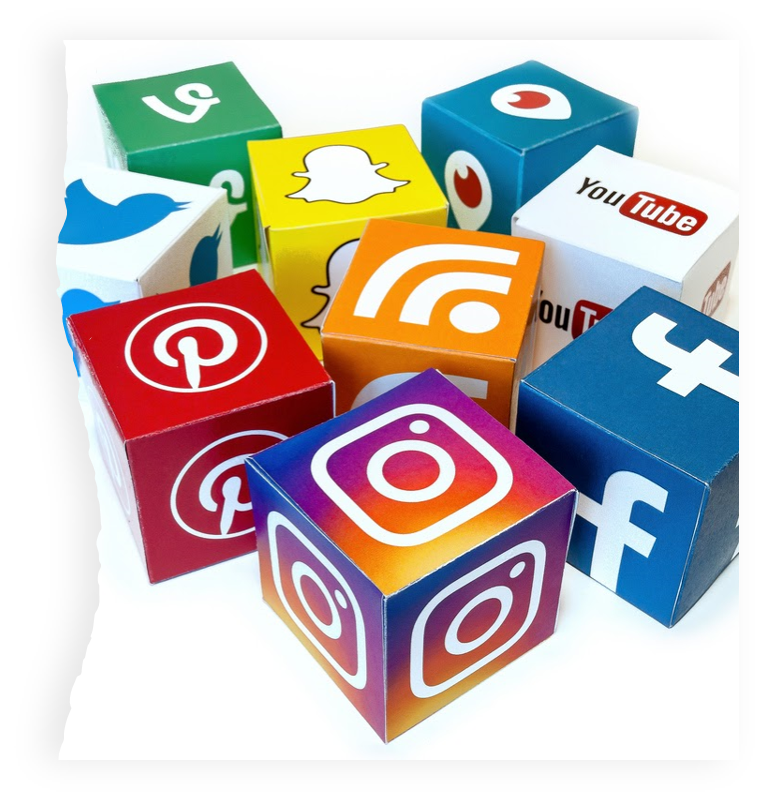 Using Social MediaSafely and Legally
Which apps/sites are you using?
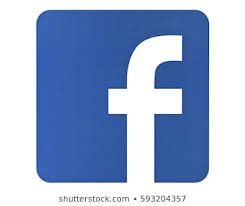 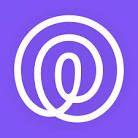 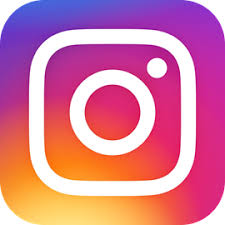 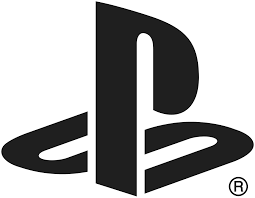 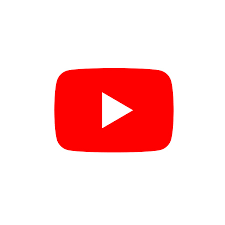 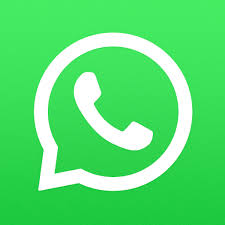 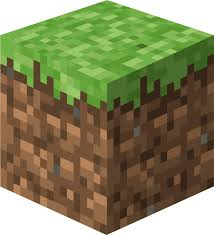 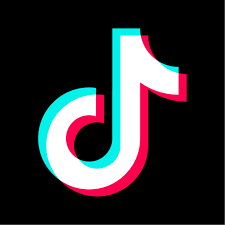 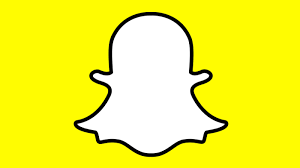 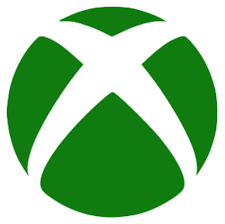 Chat  1-1 and in groups
Create and share photos and videos with friends
Play games either alone or with others 
Follow other people including celebrities 
Learn cool stuff like how to do makeup or make something  
See a friend's locations 
Help with homework and hobbies
Watch videos, see clips and interviews.
Why is social media so good?
Messaging
Comments on photos
Trolling
Griefing on games
Leaving people out on purpose
Sharing pictures without permission
Spreading rumours and gossip


How does bullying make people feel?
Cyber Bullying(harassment)
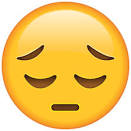 Cookies collect data every time you use the internet
 Information can be shared and sold on to other sites
FaceBook, WhatsApp and Instagram are all owned by the same people, and they pass info between sites.
Apps like YouTube recommend content based on searches – if you search for content that is older than you are, you  may get inappropriate results ❗

  Only give as much information as is needed
Data Sharing
Filter bubbles and echo chambers.
Every time you click on, like or share something, the site registers this so that they can show you more similar things (echo chambers). This can mean that we only see information from one side.

When information is given to us again and again, we believe it and end up being in our own little filter bubble.

Looking at, liking and sharing malicious, hateful and incorrect information will only lead to more similar content.

Be careful what you look for, like and share........
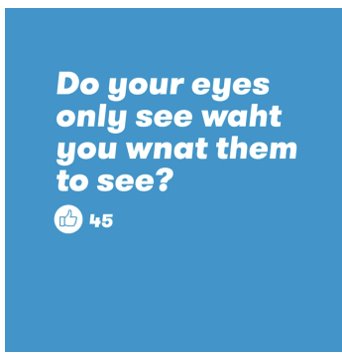 Rules for safer social media use
Only speak to people you genuinely know. Your mate's friend's cousin is not really your friend unless you really do know them.
Never share personal details about you or others. This includes photos, as they might give away your address or school.
Make sure your settings do not allow strangers to see or speak to you. Do you really want a stranger screenshotting a photo of you?
Always speak to others online as you would face to face – bullying is not acceptable
Tell a trusted adult if you or a friend is being bullied. Look out for each other
Be careful what you share – Is it true? Is it kind?